SZKOŁA PODSTAWOWA NR 9 IM. KRÓLA JANA III SOBIESKIEGO W GLIWICACH
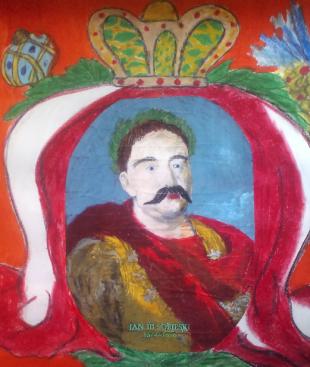 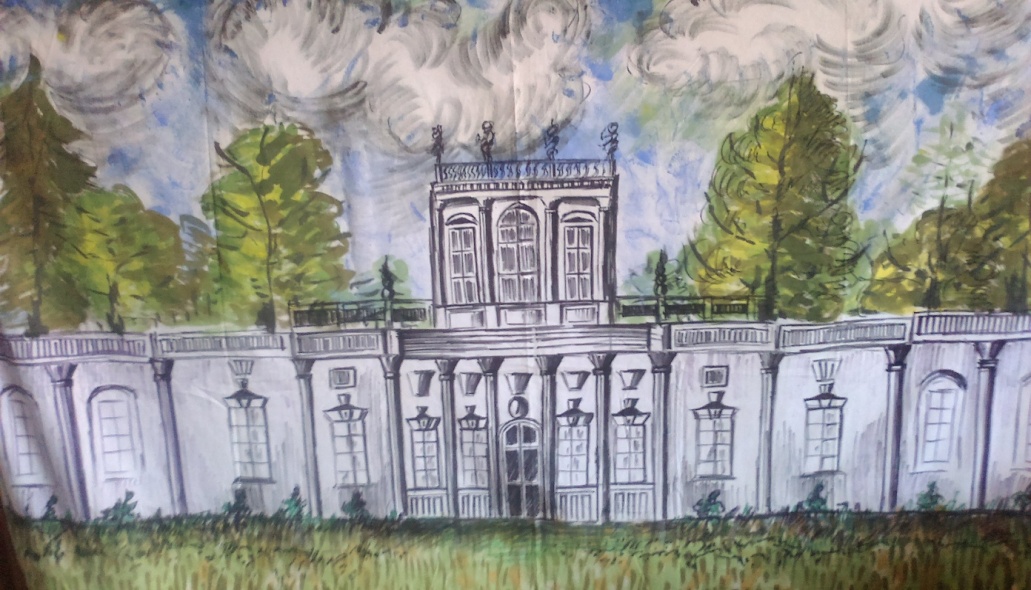 DYREKTOR: 
mgr Anna Pomykała
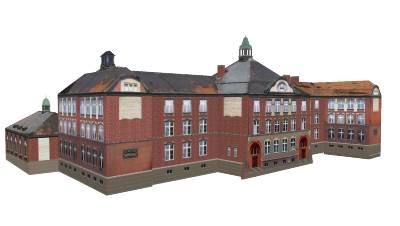 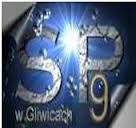 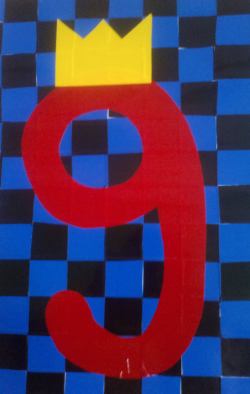 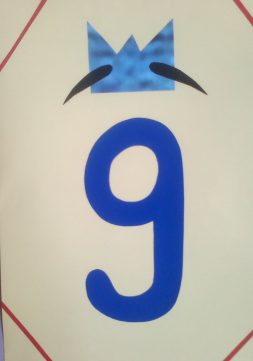 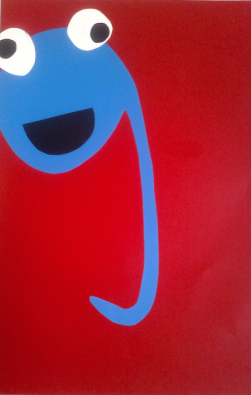 Obsługa administracyjna Sekretariatu: mgr Aneta Cap
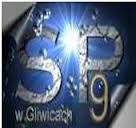 Szkoła Podstawowa nr 9 im. Króla Jana III Sobieskiego w Gliwicach
ZARZĄDZANIE
Informatyzacja
SEKRETARIAT
Uczniowie Optivum
WICEDYREKTOR
Organizacja Optivum
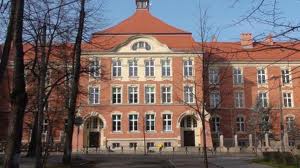 KSIĘGOWOŚĆ
Qwant
INTENDENT
Spiżarnia
KIEROWNIK GOSPODARCZY
Kadry Optivum
BIBLIOTEKA
MOL Optivum
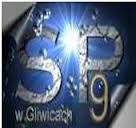 Szkoła Podstawowa nr 9 im. Króla Jana III Sobieskiego w Gliwicach
Szkoła Podstawowa nr 9 im. Króla Jana III Sobieskiego w Gliwicach
Informatyzacja
PODNOSZENIE KWALFIKACJI                    PRZEZ GRONO PEDAGOGICZNE
LICZBA NAUCZYCIELI
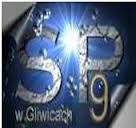 Szkoła Podstawowa nr 9 im. Króla Jana III Sobieskiego w Gliwicach
Szkoła Podstawowa nr 9 im. Króla Jana III Sobieskiego w Gliwicach
PRACOWNIE KOMPUTEROWE
Informatyzacja
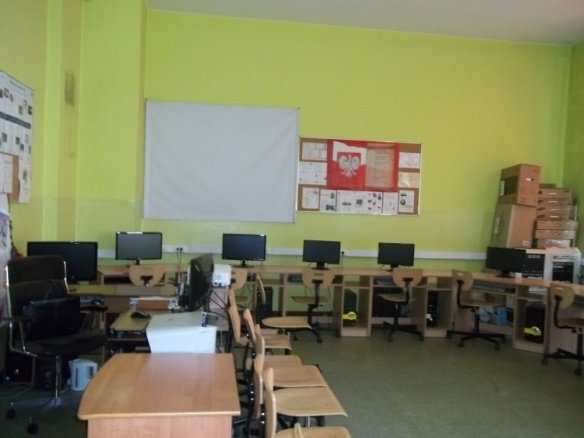 GABINET INFORMATYCZNY
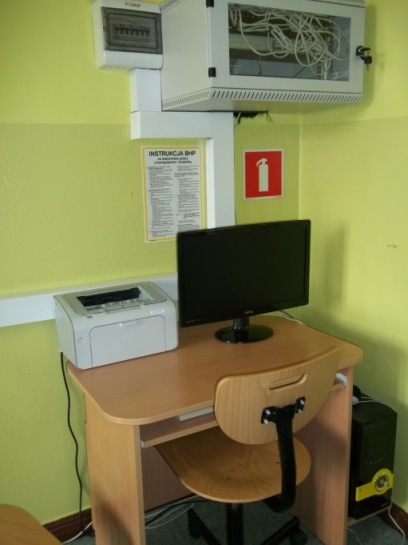 16 stanowisk komputerowych dla uczniów
 2 stanowiska komputerowe dla nauczyciela
 Oprogramowanie: Windows 7, Windows XP
 Oprogramowanie biurowe: MS Office 2007 
 Ochrona antywirusowa: Kaspersky
 Drukarka: atramentowa, laserowa 
 Łącze internetowe oparte o światłowodową sieć szkieletową
 Projektor multimedialny
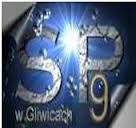 Szkoła Podstawowa nr 9 im. Króla Jana III Sobieskiego w Gliwicach
Szkoła Podstawowa nr 9 im. Króla Jana III Sobieskiego w Gliwicach
PRACOWNIE KOMPUTEROWE
Informatyzacja
GABINET JĘZYKA ANGIELSKIEGO
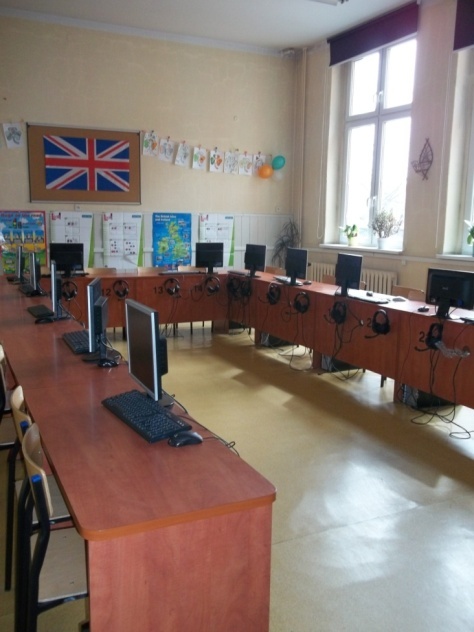 12 stanowisk komputerowych dla uczniów
 1 stanowisko komputerowe dla nauczyciela
 Oprogramowanie: Windows7,  Windows XP
 Oprogramowanie biurowe:                   MS Office 2007 
 Ochrona antywirusowa: Kaspersky
 Tablica multimedialna, projektor multimedialny
 Łącze internetowe oparte o światłowodową sieć szkieletową
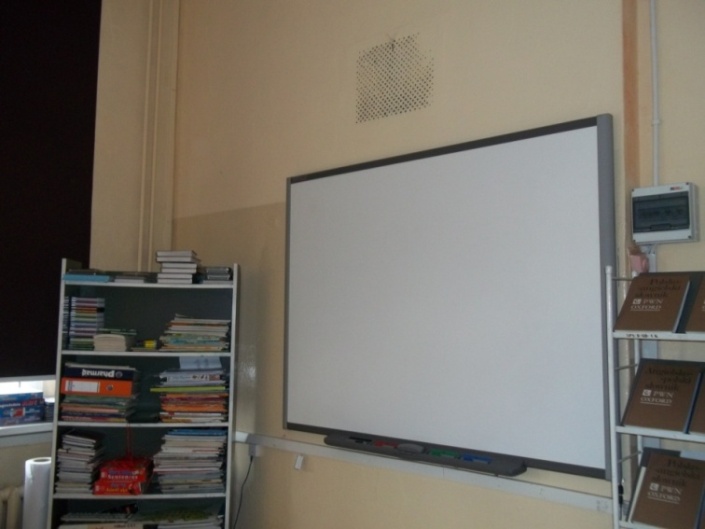 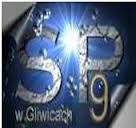 Szkoła Podstawowa nr 9 im. Króla Jana III Sobieskiego w Gliwicach
Szkoła Podstawowa nr 9 im. Króla Jana III Sobieskiego w Gliwicach
Informatyzacja
BIBLIOTEKA – 
	INTERNETOWE CENTRUM INFORMACJI MULTIMEDIALNEJ
7 stanowisk komputerowych                                dla uczniów
 1 stanowisko komputerowe                                           dla nauczyciela
 Oprogramowanie: Windows 7, Windows XP
 Oprogramowanie biurowe: MS Office 2007, OpenOffice 
 Ochrona antywirusowa: Kaspersky
 Łącze internetowe oparte o światłowodową sieć szkieletową
 Pomoce dydaktyczne: prezentacje multimedialne, audiobooki,  płyty CD, kasety video
 Komputeryzacja zbiorów: MOL Optivium 2000+
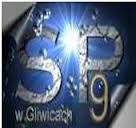 Szkoła Podstawowa nr 9 im. Króla Jana III Sobieskiego w Gliwicach
Szkoła Podstawowa nr 9 im. Króla Jana III Sobieskiego w Gliwicach
BIBLIOTEKA - ICIM
Informatyzacja
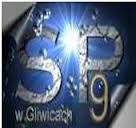 Szkoła Podstawowa nr 9 im. Króla Jana III Sobieskiego w Gliwicach
Bezpieczeństwo w sieci
NAUCZYCIELE
PROGRAM PROFILAKTYKI
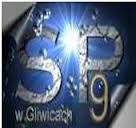 Szkoła Podstawowa nr 9 im. Króla Jana III Sobieskiego w Gliwicach
Szkoła Podstawowa nr 9 im. Króla Jana III Sobieskiego w Gliwicach
Bezpieczeństwo w sieci
NAUCZYCIELE
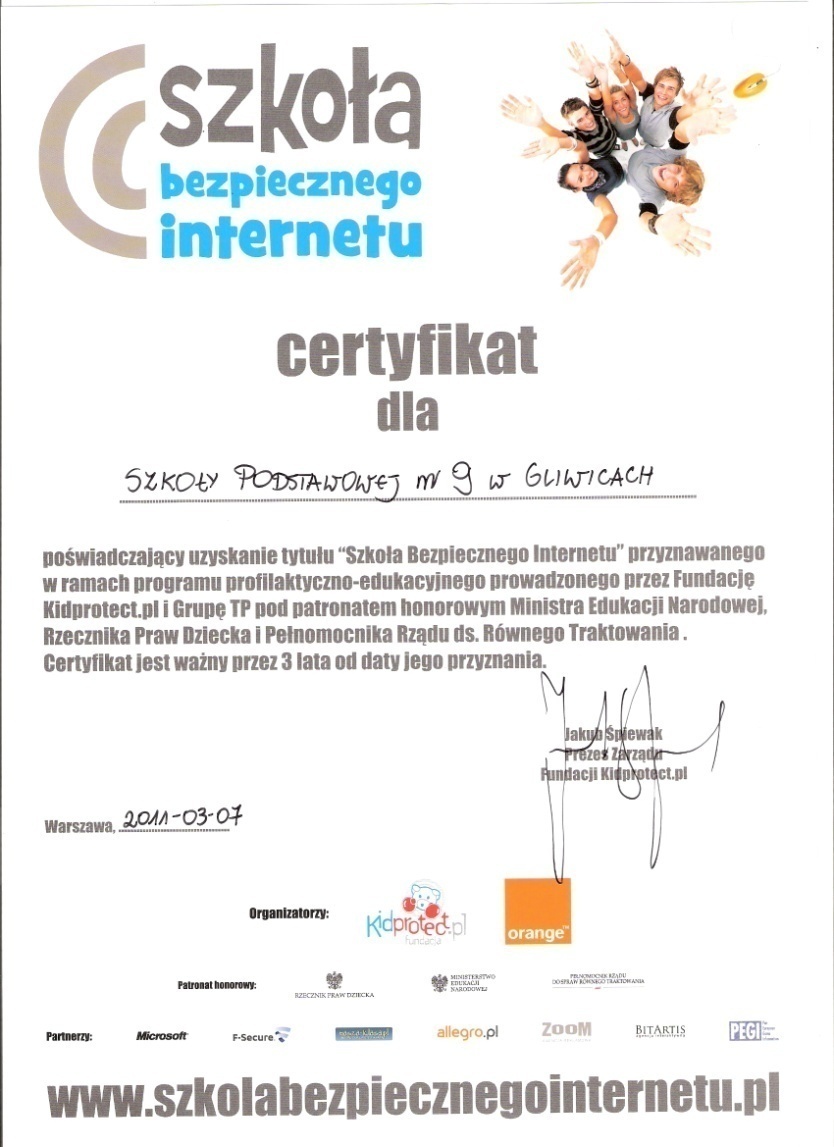 Nasza szkoła uzyskała certyfikat Szkoły Bezpiecznego Internetu, przyznawany w ramach programu profilaktyczna- edukacyjnego pod honorowym patronatem Ministra Edukacji Narodowej, Rzecznika Praw Dziecka.
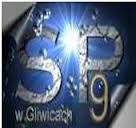 Szkoła Podstawowa nr 9 im. Króla Jana III Sobieskiego w Gliwicach
Szkoła Podstawowa nr 9 im. Króla Jana III Sobieskiego w Gliwicach
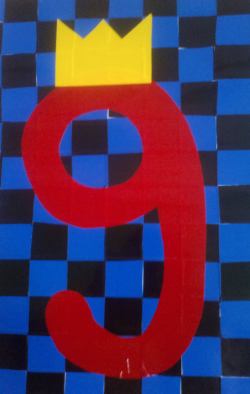 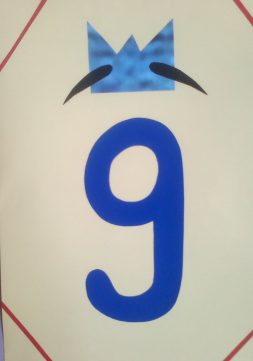 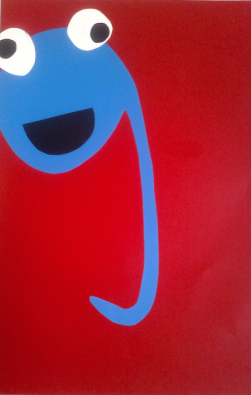 Nauczyciel Przyrody: mgr Agnieszka Jarnutowska
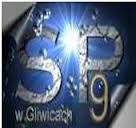 Szkoła Podstawowa nr 9 im. Króla Jana III Sobieskiego w Gliwicach
Szkoła Podstawowa nr 9 im. Króla Jana III Sobieskiego w Gliwicach
ZASTOSOWANIE KOMPUTERÓW                I TECHNOLOGII INFORMACYJNEJ
NAUCZYCIELE
NAUCZYCIELE
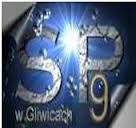 Szkoła Podstawowa nr 9 im. Króla Jana III Sobieskiego w Gliwicach
Szkoła Podstawowa nr 9 im. Króla Jana III Sobieskiego w Gliwicach
inicjatywy
NAUCZYCIELE
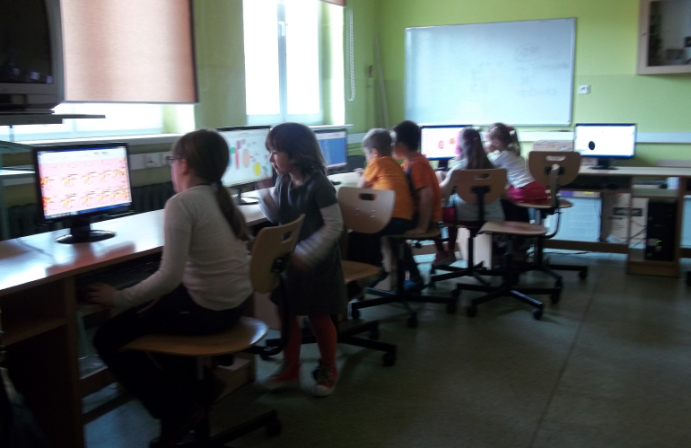 Koła zainteresowań



Organizacja konkursów
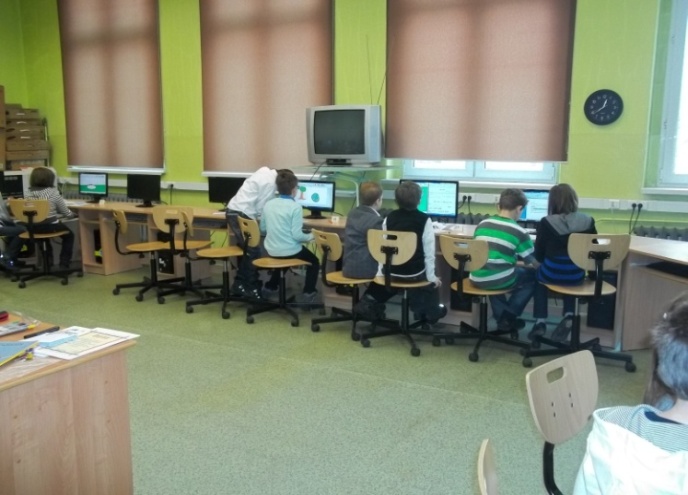 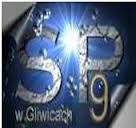 Szkoła Podstawowa nr 9 im. Króla Jana III Sobieskiego w Gliwicach
Szkoła Podstawowa nr 9 im. Króla Jana III Sobieskiego w Gliwicach
inicjatywy
NAUCZYCIELE
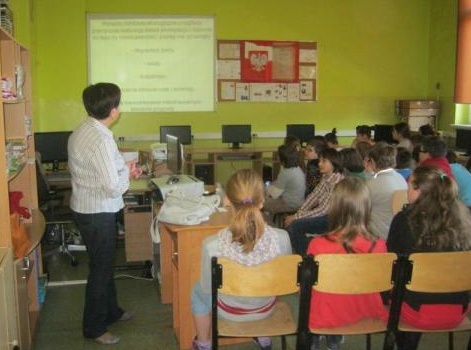 Warsztaty dla uczniów



Prelekcje dla uczniów
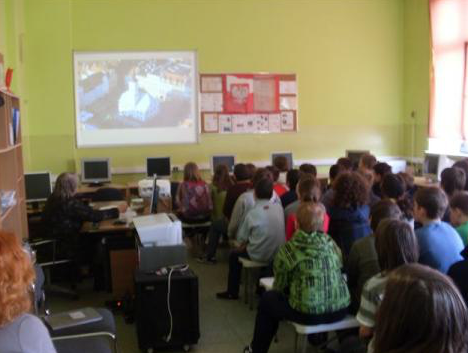 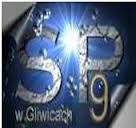 Szkoła Podstawowa nr 9 im. Króla Jana III Sobieskiego w Gliwicach
Szkoła Podstawowa nr 9 im. Króla Jana III Sobieskiego w Gliwicach
inicjatywy
NAUCZYCIELE
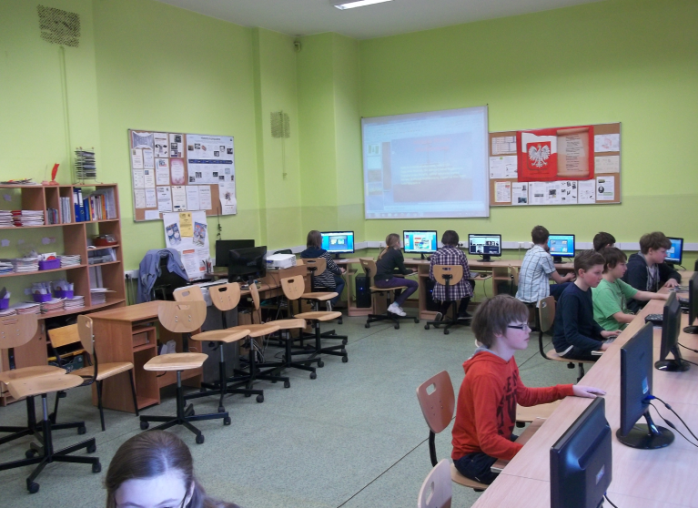 Zajęcia świetlicowe



Europejski Dzień Języków Obcych
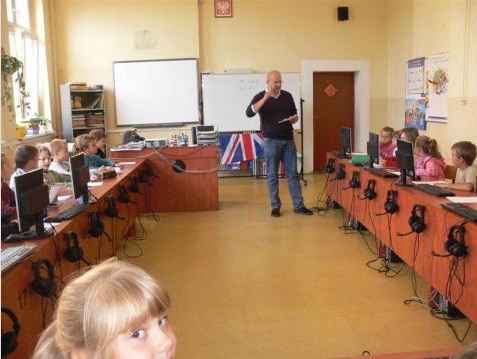 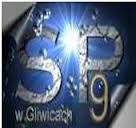 Szkoła Podstawowa nr 9 im. Króla Jana III Sobieskiego w Gliwicach
Szkoła Podstawowa nr 9 im. Króla Jana III Sobieskiego w Gliwicach
inicjatywy
NAUCZYCIELE
Szkolenia, warsztaty, konferencje,           seminaria Rady Pedagogicznej 
Promocja Szkoły gimnazjalnej
Zebrania z rodzicami
Szkolenie dla społeczności lokalnej
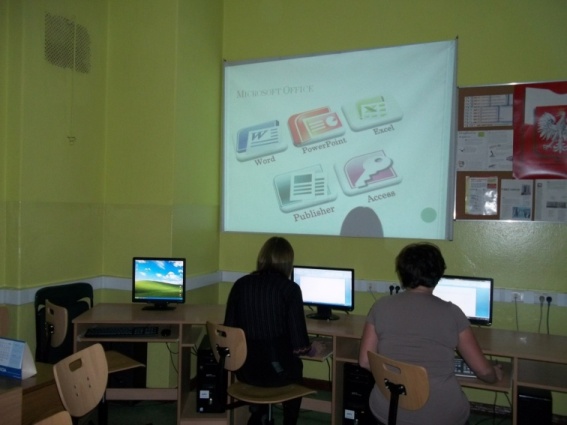 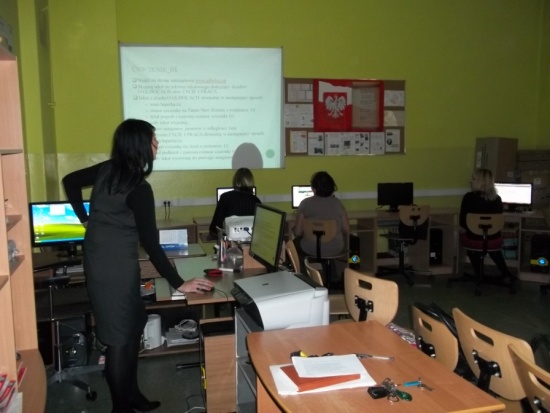 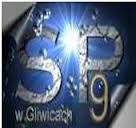 Szkoła Podstawowa nr 9 im. Króla Jana III Sobieskiego w Gliwicach
Szkoła Podstawowa nr 9 im. Króla Jana III Sobieskiego w Gliwicach
inicjatywy
NAUCZYCIELE
Spotkania z rodzicami w ramach programu „Szkoła dla rodziców”
Zajęcia w ramach Dnia Bezpiecznego Internetu  
Projekt „Stawiam na naukę”
Spotkania z rodzicami -                             Dni otwarte szkoły
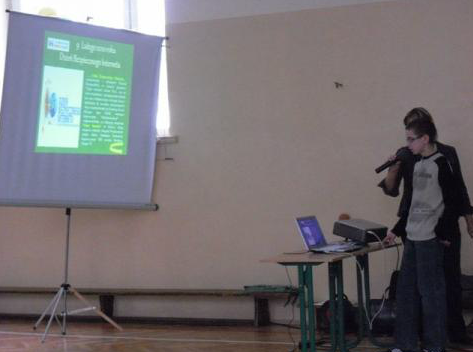 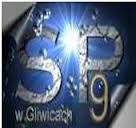 Szkoła Podstawowa nr 9 im. Króla Jana III Sobieskiego w Gliwicach
Szkoła Podstawowa nr 9 im. Króla Jana III Sobieskiego w Gliwicach
inicjatywy
NAUCZYCIELE
Koncert noworoczny (impreza cykliczna)




Koncert kolęd w języku angielskim (uroczystość cykliczna)
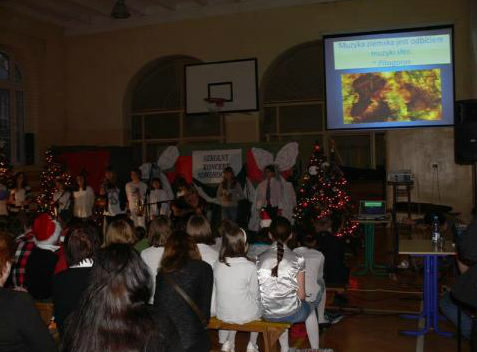 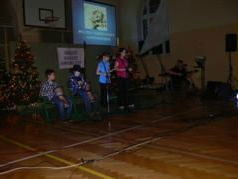 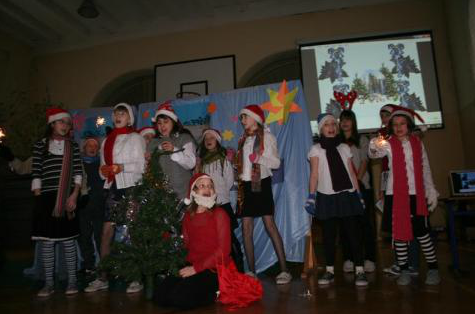 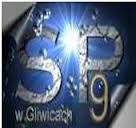 Szkoła Podstawowa nr 9 im. Króla Jana III Sobieskiego w Gliwicach
Szkoła Podstawowa nr 9 im. Króla Jana III Sobieskiego w Gliwicach
inicjatywy
NAUCZYCIELE
Zlot samorządów




Współpraca ze stowarzyszeniem „Bezpieczna łapa”
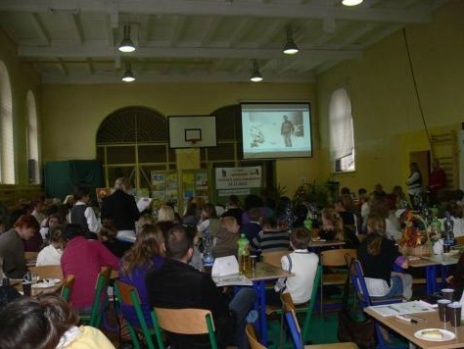 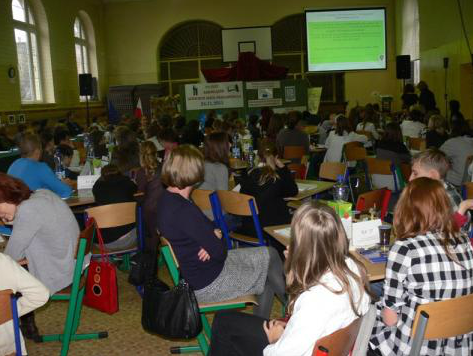 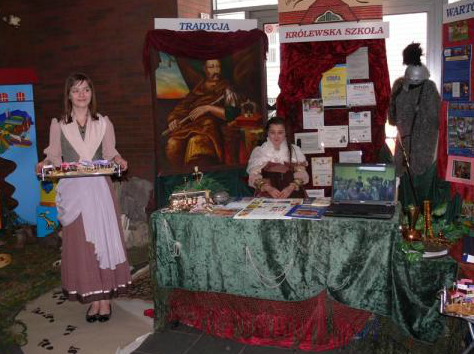 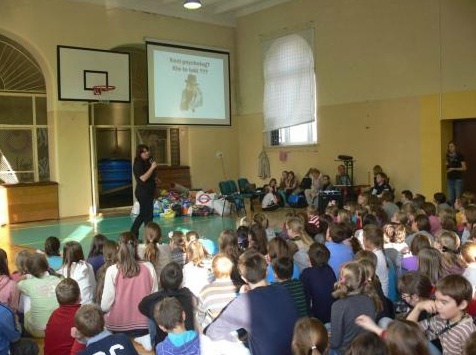 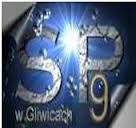 Szkoła Podstawowa nr 9 im. Króla Jana III Sobieskiego w Gliwicach
Szkoła Podstawowa nr 9 im. Króla Jana III Sobieskiego w Gliwicach
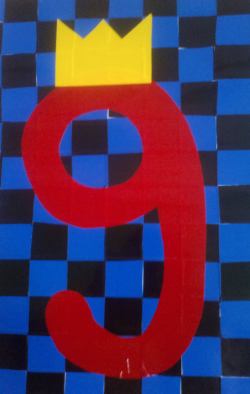 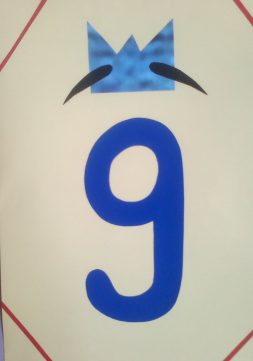 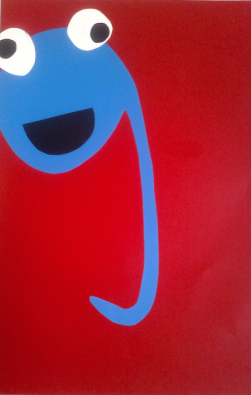 Uczniowie klasy Vc: 
Maja Mazurkiewicz, Tomasz Bronikowski
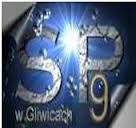 Szkoła Podstawowa nr 9 im. Króla Jana III Sobieskiego w Gliwicach
Szkoła Podstawowa nr 9 im. Króla Jana III Sobieskiego w Gliwicach
PLATFORMY EDUKACYJNE
uczniowie
2012/2013 wdrażanie szkolnej platformy edukacyjnej Moodle.
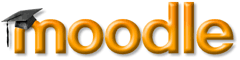 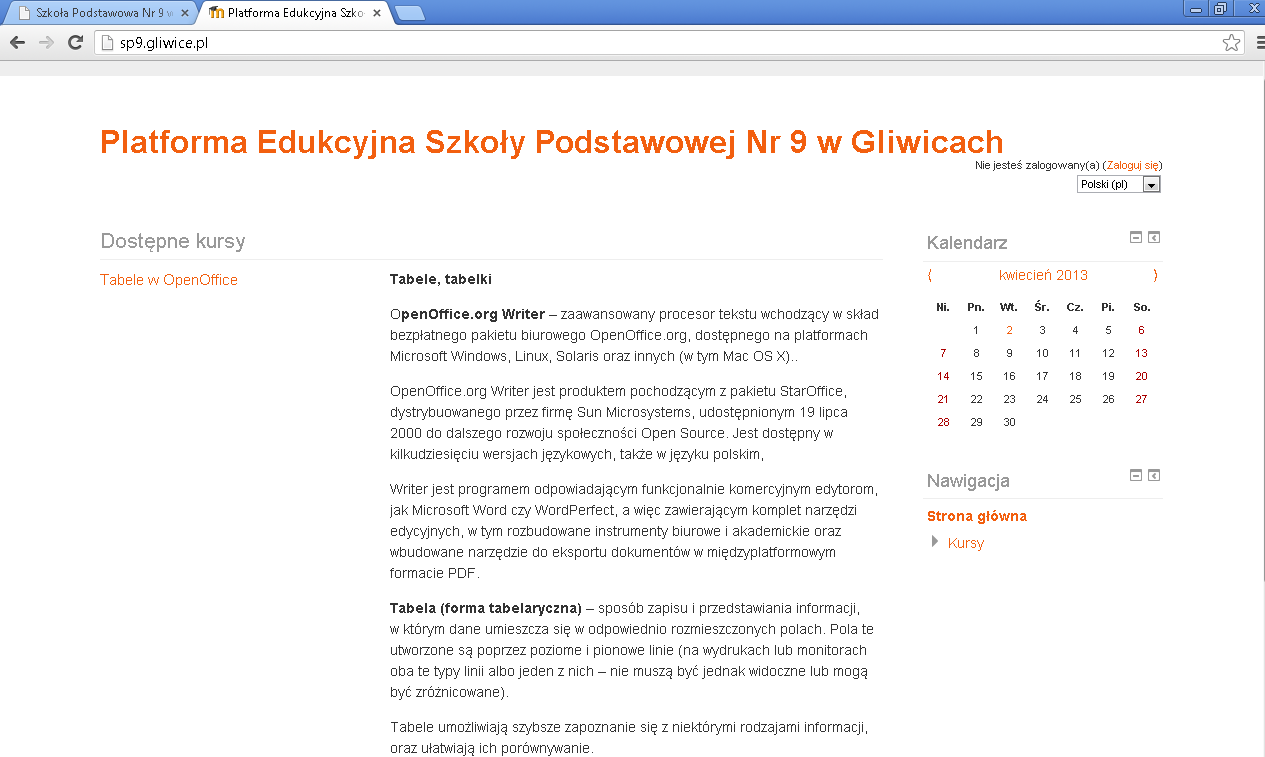 www.sp9.gliwice.pl
ok. 100 użytkowników
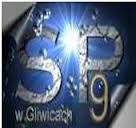 Szkoła Podstawowa nr 9 im. Króla Jana III Sobieskiego w Gliwicach
Szkoła Podstawowa nr 9 im. Króla Jana III Sobieskiego w Gliwicach
PLATFORMY EDUKACYJNE
uczniowie
2012/2013 wdrażanie szkolnej platformy edukacyjnej Edmodo.
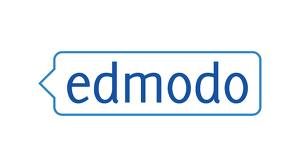 www.edmodo.com
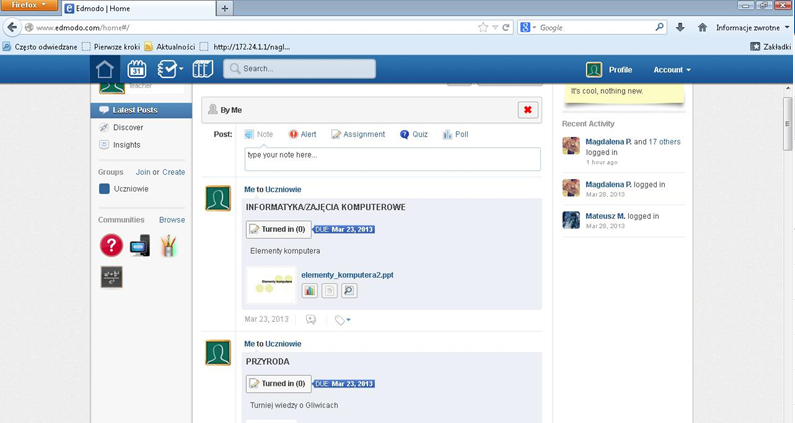 ok. 100 użytkowników
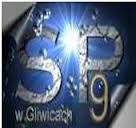 Szkoła Podstawowa nr 9 im. Króla Jana III Sobieskiego w Gliwicach
PLATFORMY EDUKACYJNE
uczniowie
Od 2011 podczas obchodów Dnia Bezpiecznego Internetu uczniowie naszej szkoły korzystają z platformy edukacyjnej Dziecko w sieci.
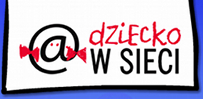 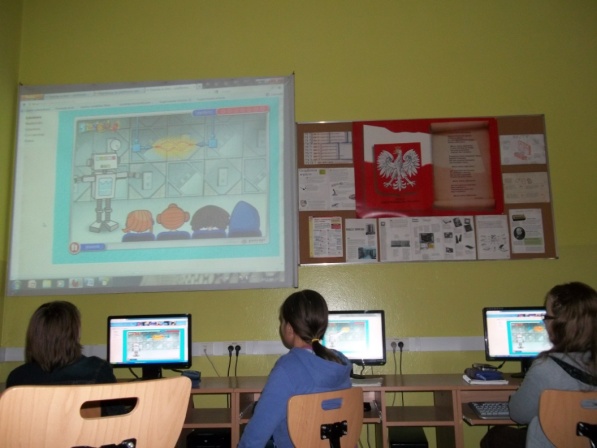 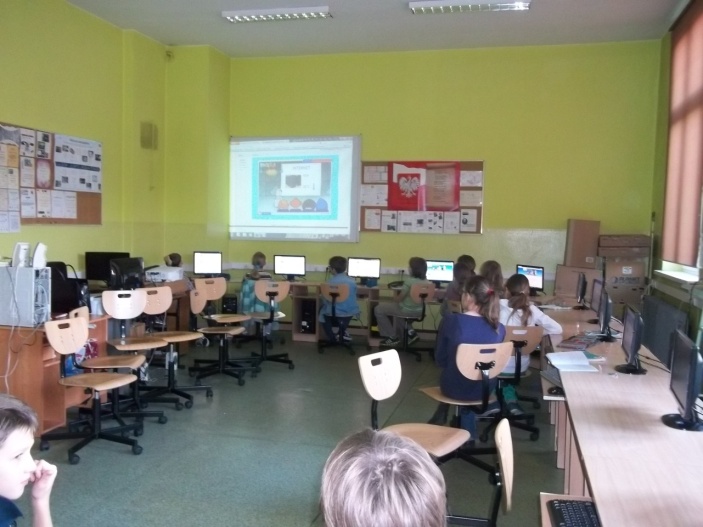 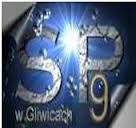 Szkoła Podstawowa nr 9 im. Króla Jana III Sobieskiego w Gliwicach
PLATFORMY EDUKACYJNE
uczniowie
2012/2013 korzystanie przez uczniów klas IV z platformy edukacyjnej wsipnet.pl
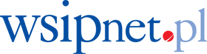 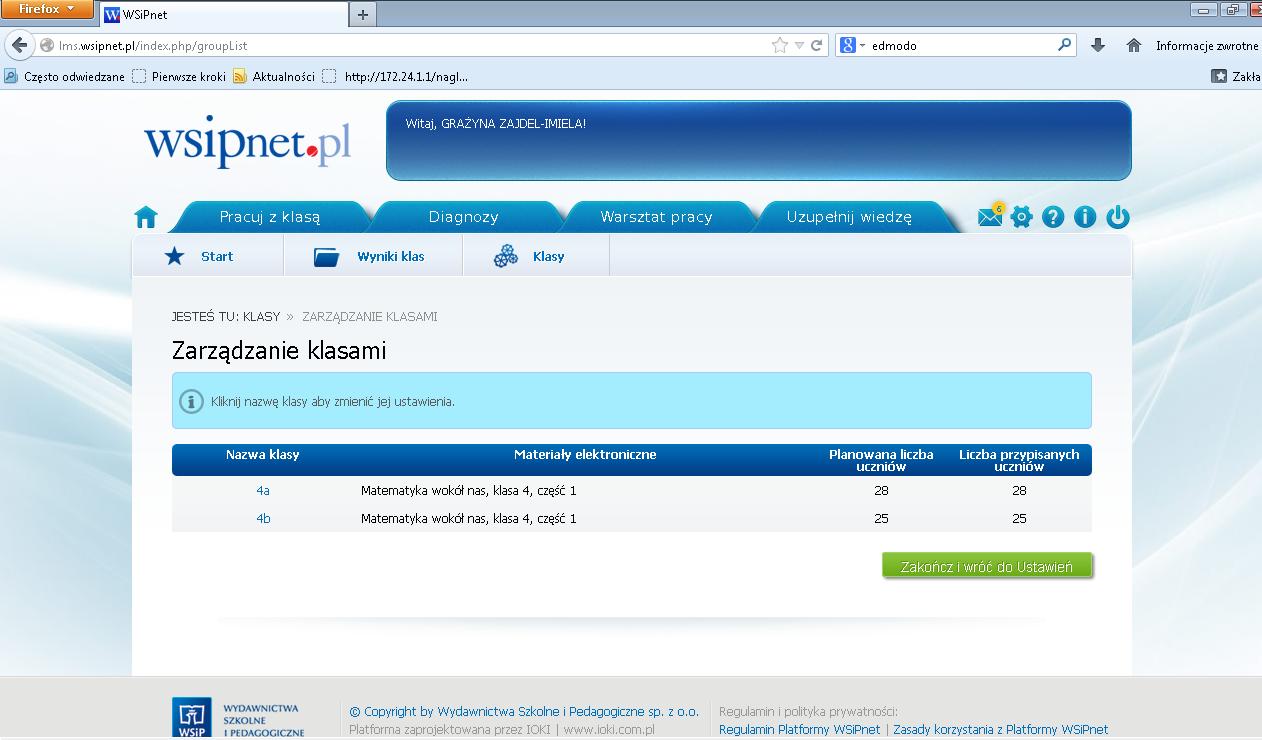 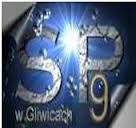 Szkoła Podstawowa nr 9 im. Króla Jana III Sobieskiego w Gliwicach
SUCKESY uczniów w Konkursach międzyszkolnych
uczniowie
1 miejsce w międzyszkolnym konkursie „Zdrowa Akademia Jana Brzechwy”
2 miejsce w międzyszkolnym konkursie „Gliwickie Lwy”
2 miejsce w międzyszkolnym konkursie „Kubuś Puchatek widziany oczami Webmastera”
2 miejsce w międzyszkolnym konkursie „Rok 2013 rokiem Powstania Styczniowego”
W bieżącym roku szkolnym zdobyliśmy:
Wyróżnienie w wojewódzkim konkursie „Śląska noc naukowców”
1 miejsce w miejskim konkursie „Karuzela ze Schweitzerem”
2 miejsce w miejskim konkursie „Gliwice moje miasto”
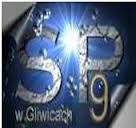 Szkoła Podstawowa nr 9 im. Króla Jana III Sobieskiego w Gliwicach
Szkoła Podstawowa nr 9 im. Króla Jana III Sobieskiego w Gliwicach
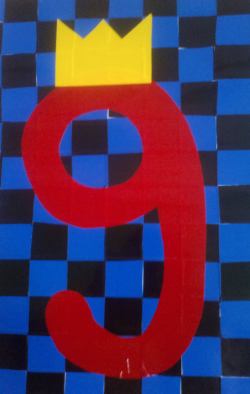 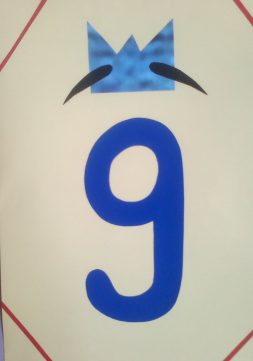 FILM
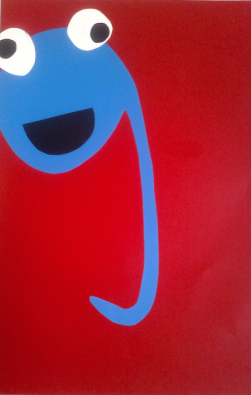 Pedagog szkolny: mgr Joanna Troll
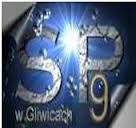 Szkoła Podstawowa nr 9 im. Króla Jana III Sobieskiego w Gliwicach
Szkoła Podstawowa nr 9 im. Króla Jana III Sobieskiego w Gliwicach
WYKORZYSTANIE TI                                      W PROJEKTACH
PROJEKTY CERTYFIKATY
Program EuroWeek - Szkoła Liderów
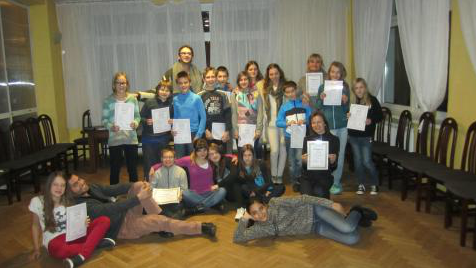 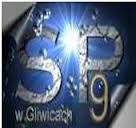 Szkoła Podstawowa nr 9 im. Króla Jana III Sobieskiego w Gliwicach
Szkoła Podstawowa nr 9 im. Króla Jana III Sobieskiego w Gliwicach
WYKORZYSTANIE TI                                      W PROJEKTACH
PROJEKTY CERTYFIKATY
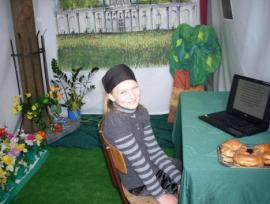 Projekt  
„HOMO-SAPIENS, HOMO-SCIENCE”
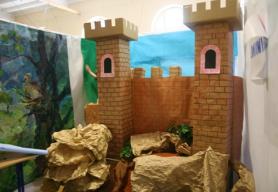 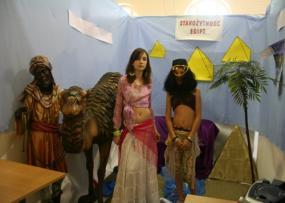 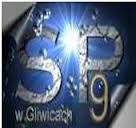 Szkoła Podstawowa nr 9 im. Króla Jana III Sobieskiego w Gliwicach
Szkoła Podstawowa nr 9 im. Króla Jana III Sobieskiego w Gliwicach
WYKORZYSTANIE TI                                      W PROJEKTACH
PROJEKTY CERTYFIKATY
Program ,,MEMO” Młoda Elita Muzealnych Odkrywców
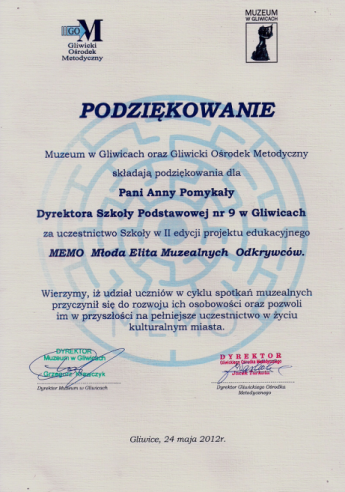 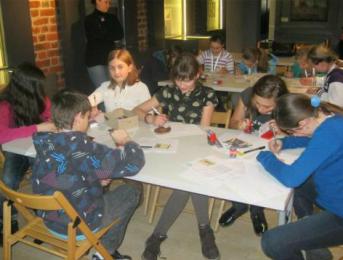 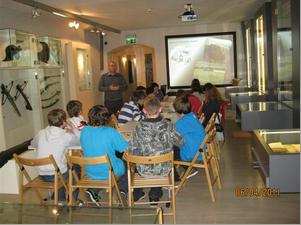 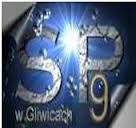 Szkoła Podstawowa nr 9 im. Króla Jana III Sobieskiego w Gliwicach
Szkoła Podstawowa nr 9 im. Króla Jana III Sobieskiego w Gliwicach
WYKORZYSTANIE TI                                      W PROJEKTACH
PROJEKTY CERTYFIKATY
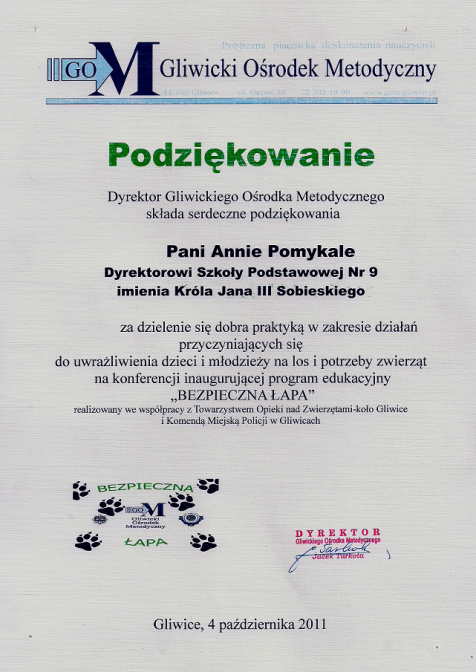 Współpraca                       z Towarzystwem opieki nad zwierzętami                    w Polsce – Koło               w Gliwicach „Bezpieczna Łapa”
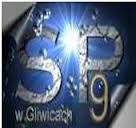 Szkoła Podstawowa nr 9 im. Króla Jana III Sobieskiego w Gliwicach
Szkoła Podstawowa nr 9 im. Króla Jana III Sobieskiego w Gliwicach
WYKORZYSTANIE TI                                      W PROJEKTACH
PROJEKTY CERTYFIKATY
Program „Marchewka a nie chipsy - Otwarte drzwi w szkole dla pełnowartościowego odżywiania”
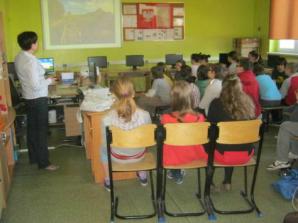 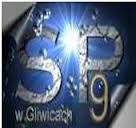 Szkoła Podstawowa nr 9 im. Króla Jana III Sobieskiego w Gliwicach
Szkoła Podstawowa nr 9 im. Króla Jana III Sobieskiego w Gliwicach
WYKORZYSTANIE TI                                      W PROJEKTACH
PROJEKTY CERTYFIKATY
Program „Ślady przeszłości-uczniowie adoptują zabytki”
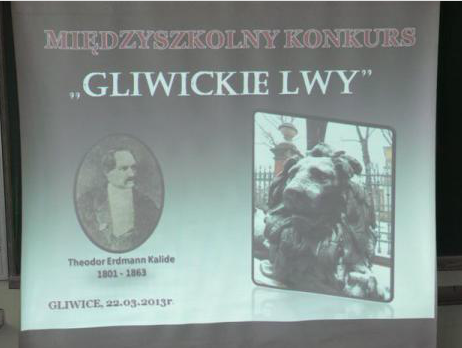 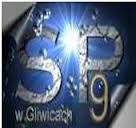 Szkoła Podstawowa nr 9 im. Króla Jana III Sobieskiego w Gliwicach
Szkoła Podstawowa nr 9 im. Króla Jana III Sobieskiego w Gliwicach
WYKORZYSTANIE TI                                      W PROJEKTACH
PROJEKTY CERTYFIKATY
Projekty finansowane przez 
	Unię Europejską:

„Pierwsze doświadczenia drogą do wiedzy”

„Stawiam na naukę”
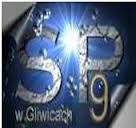 Szkoła Podstawowa nr 9 im. Króla Jana III Sobieskiego w Gliwicach
Szkoła Podstawowa nr 9 im. Króla Jana III Sobieskiego w Gliwicach
WYKORZYSTANIE TI                                      W PROJEKTACH
PROJEKTY CERTYFIKATY
ZLOT SAMORZĄDÓW GLIWICKICH SZKÓŁ PODSTAWOWYCH
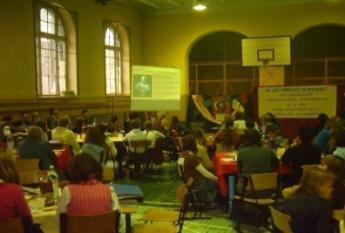 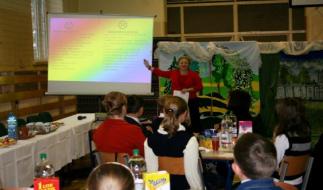 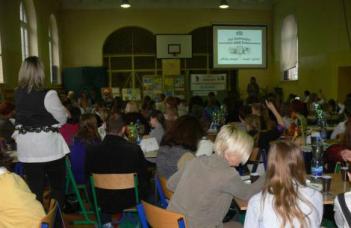 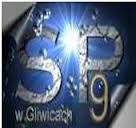 Szkoła Podstawowa nr 9 im. Króla Jana III Sobieskiego w Gliwicach
Szkoła Podstawowa nr 9 im. Króla Jana III Sobieskiego w Gliwicach
WYKORZYSTANIE TI                                      W PROJEKTACH
PROJEKTY CERTYFIKATY
Noc naukowców
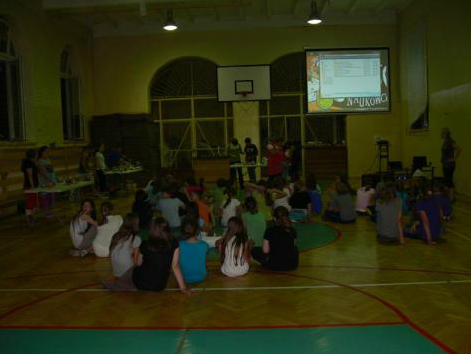 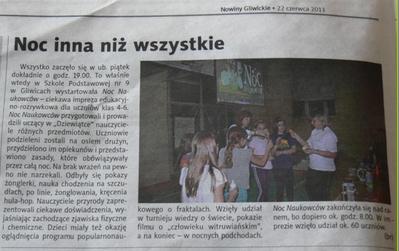 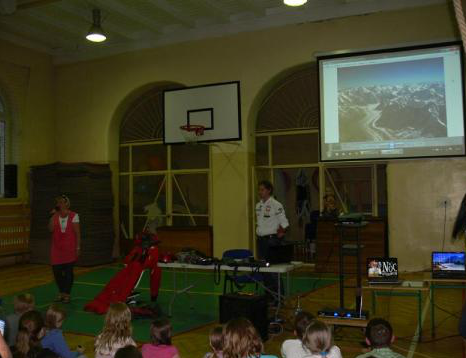 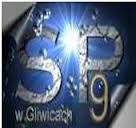 Szkoła Podstawowa nr 9 im. Króla Jana III Sobieskiego w Gliwicach
Szkoła Podstawowa nr 9 im. Króla Jana III Sobieskiego w Gliwicach
PROJEKTY CERTYFIKATY
CERTYFIKATY i DYPLOMY
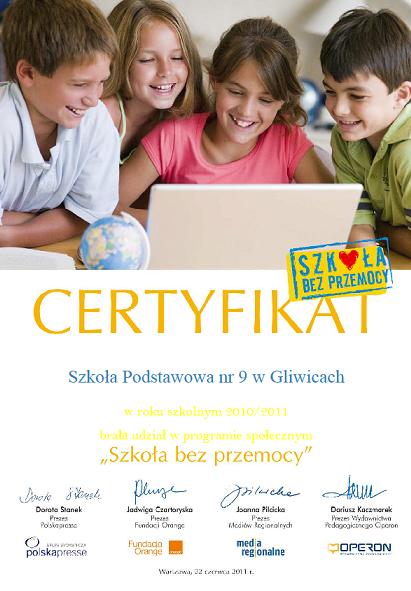 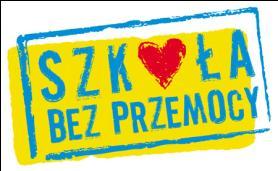 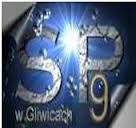 Szkoła Podstawowa nr 9 im. Króla Jana III Sobieskiego w Gliwicach
Szkoła Podstawowa nr 9 im. Króla Jana III Sobieskiego w Gliwicach
PROJEKTY CERTYFIKATY
CERTYFIKATY i DYPLOMY
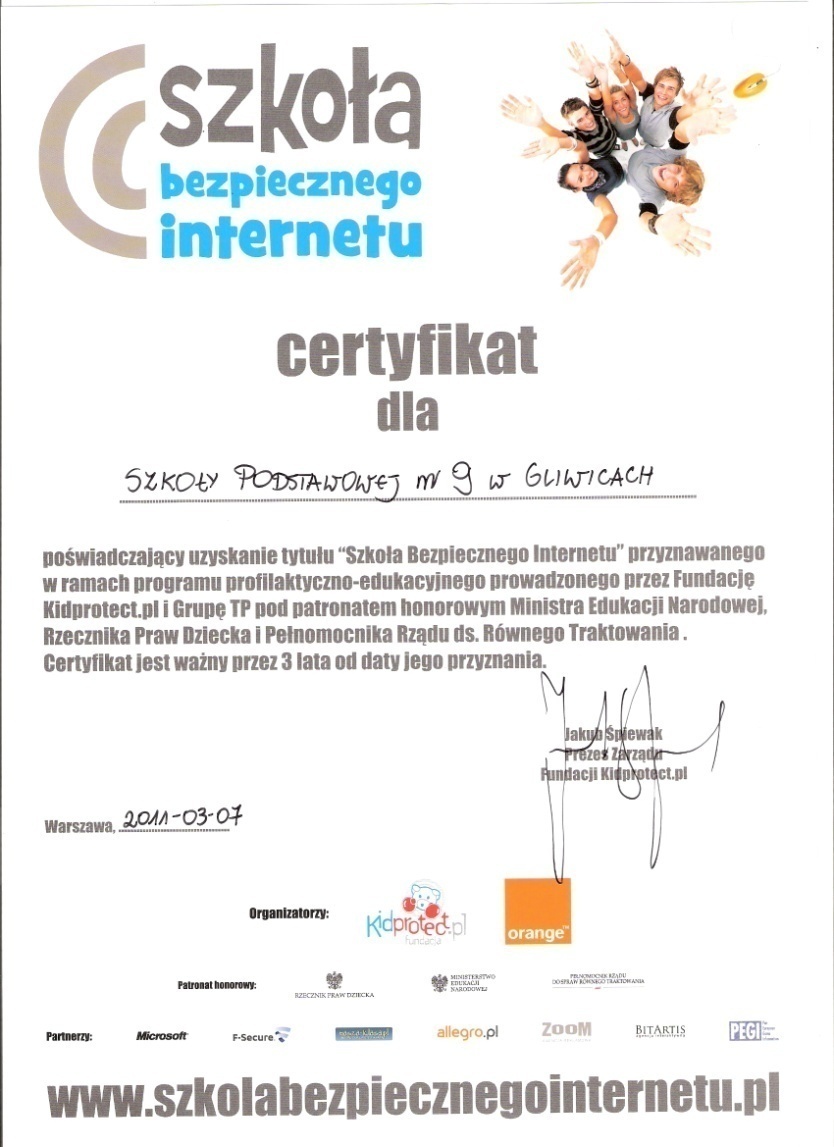 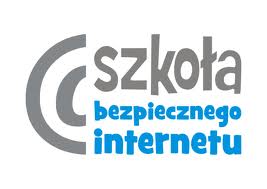 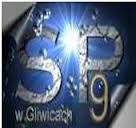 Szkoła Podstawowa nr 9 im. Króla Jana III Sobieskiego w Gliwicach
Szkoła Podstawowa nr 9 im. Króla Jana III Sobieskiego w Gliwicach
PROJEKTY CERTYFIKATY
CERTYFIKATY i DYPLOMY
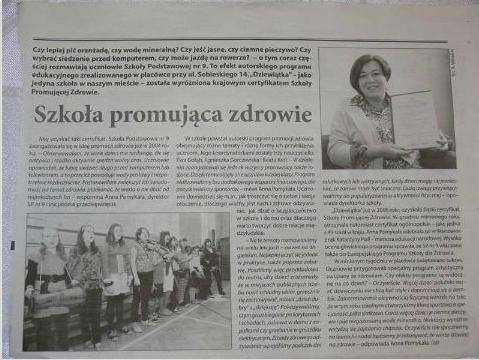 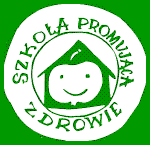 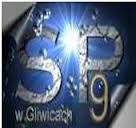 Szkoła Podstawowa nr 9 im. Króla Jana III Sobieskiego w Gliwicach
Szkoła Podstawowa nr 9 im. Króla Jana III Sobieskiego w Gliwicach
PROJEKTY CERTYFIKATY
CERTYFIKATY i DYPLOMY
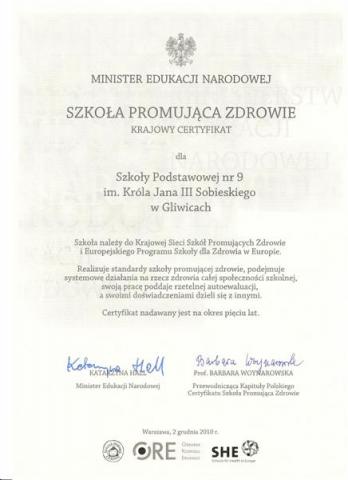 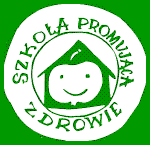 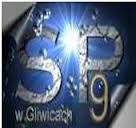 Szkoła Podstawowa nr 9 im. Króla Jana III Sobieskiego w Gliwicach
Szkoła Podstawowa nr 9 im. Króla Jana III Sobieskiego w Gliwicach
PROJEKTY CERTYFIKATY
CERTYFIKATY i DYPLOMY
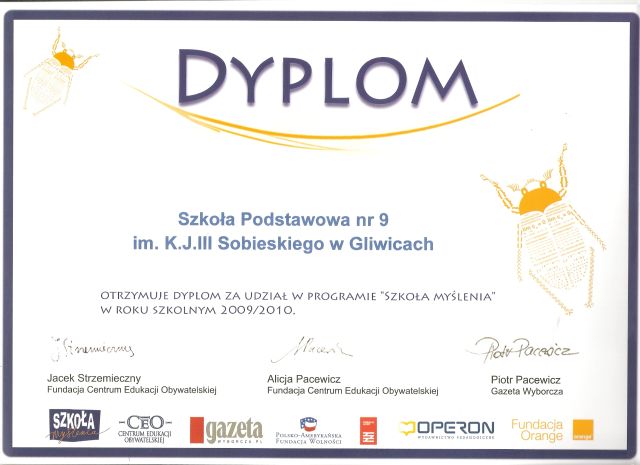 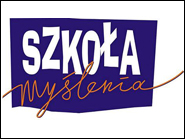 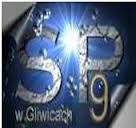 Szkoła Podstawowa nr 9 im. Króla Jana III Sobieskiego w Gliwicach
Szkoła Podstawowa nr 9 im. Króla Jana III Sobieskiego w Gliwicach
PROJEKTY CERTYFIKATY
CERTYFIKATY i DYPLOMY
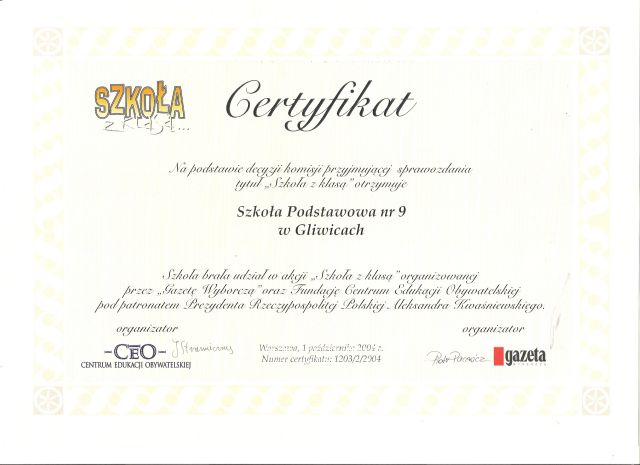 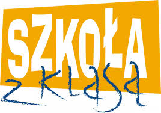 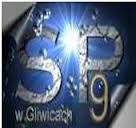 Szkoła Podstawowa nr 9 im. Króla Jana III Sobieskiego w Gliwicach
Szkoła Podstawowa nr 9 im. Króla Jana III Sobieskiego w Gliwicach
PROJEKTY CERTYFIKATY
CERTYFIKATY i DYPLOMY
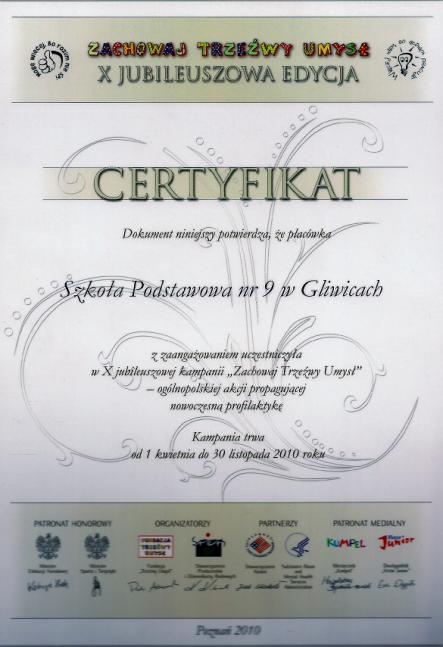 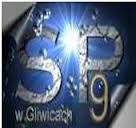 Szkoła Podstawowa nr 9 im. Króla Jana III Sobieskiego w Gliwicach
Szkoła Podstawowa nr 9 im. Króla Jana III Sobieskiego w Gliwicach
PROJEKTY CERTYFIKATY
CERTYFIKATY i DYPLOMY
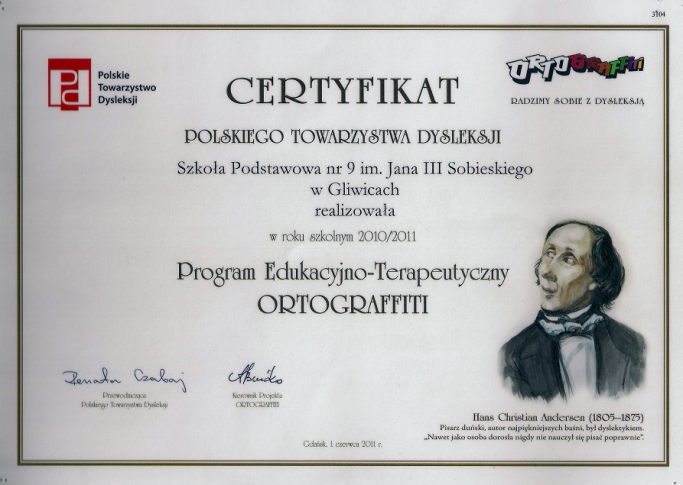 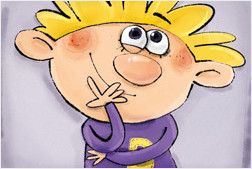 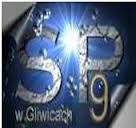 Szkoła Podstawowa nr 9 im. Króla Jana III Sobieskiego w Gliwicach
Szkoła Podstawowa nr 9 im. Króla Jana III Sobieskiego w Gliwicach
PROJEKTY CERTYFIKATY
CERTYFIKATY i DYPLOMY
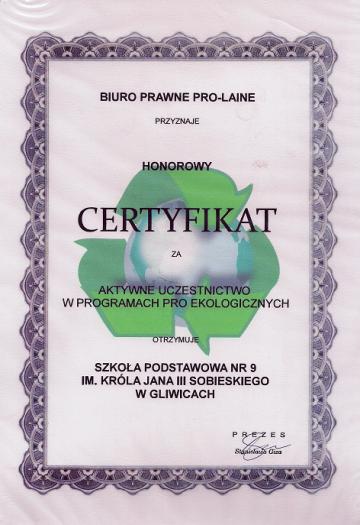 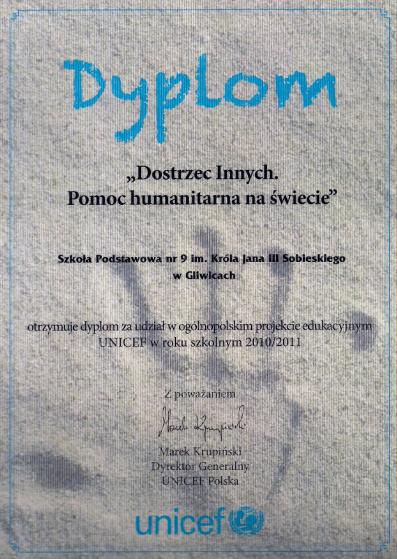 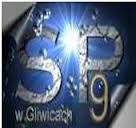 Szkoła Podstawowa nr 9 im. Króla Jana III Sobieskiego w Gliwicach
Szkoła Podstawowa nr 9 im. Króla Jana III Sobieskiego w Gliwicach
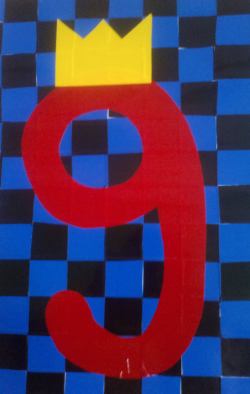 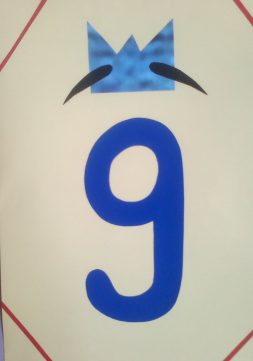 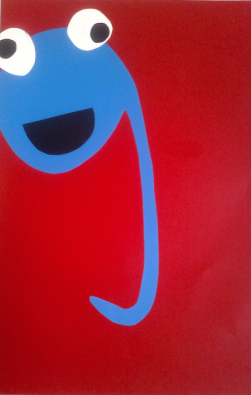 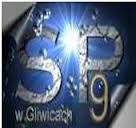 Szkoła Podstawowa nr 9 im. Króla Jana III Sobieskiego w Gliwicach
Szkoła Podstawowa nr 9 im. Króla Jana III Sobieskiego w Gliwicach
Prezentację w imieniu całej społeczności szkolnej przedstawili:Dyrektor szkoły:mgr Anna PomykałaNauczyciele:mgr Aldona Floryanmgr inż. Edyta StanisławskaUczennice:Laura Adamczyk (klasa Vc)Ola Wybraniec (klasa Vc)
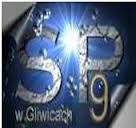 Szkoła Podstawowa nr 9 im. Króla Jana III Sobieskiego w Gliwicach
Szkoła Podstawowa nr 9 im. Króla Jana III Sobieskiego w Gliwicach
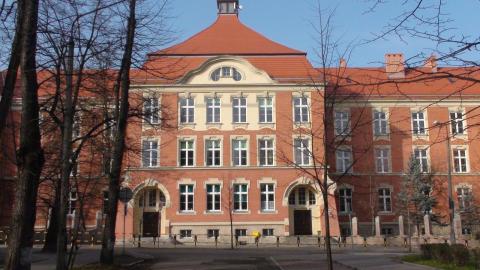 Dziękujemy za uwagę
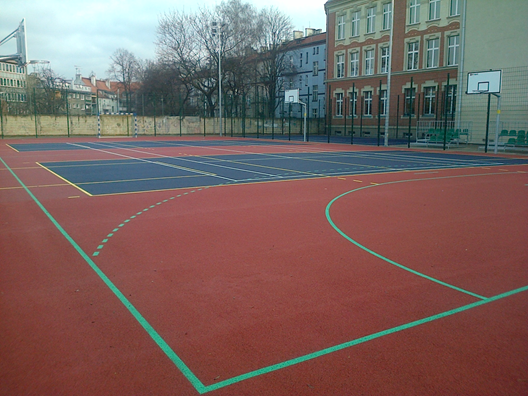 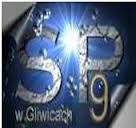 Szkoła Podstawowa nr 9 im. Króla Jana III Sobieskiego w Gliwicach
Szkoła Podstawowa nr 9 im. Króla Jana III Sobieskiego w Gliwicach